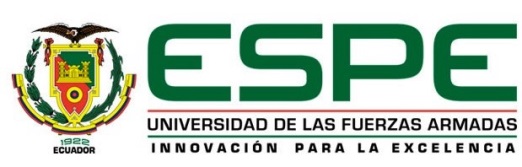 MAESTRÍA EN PLANIFICACIÓN Y DIRECCIÓN ESTRATÉGICA
DESARROLLO DE  UN MODELO DE INDICADORES DE GESTIÓN BASADO EN LAS PERSPECTIVAS DEL BSC PARA GOBIERNOS LOCALES
MPDE, Salgoquí, 2016
Autor: Ing. Andrés Buenaño Andrade
Director de tesis: Ing. Edgar Alfonso Arauz Sanchez, Magister
Agenda
Planteamiento del Problema de investigación
Metodología de la investigación
Diseño del modelo de indicadores de gestión
Aplicación de modelo al caso de estudio
Análisis de impacto del uso del modelo
Conclusiones
Planteamiento del problema de investigación
Planteamiento del problema de investigación
GL se enfrentan al reto de dirigir a una ciudadanía con mayor educación democrática, exigente, y participativa en espera de estrategias y resultados gubernamentales que garanticen mejores políticas sociales, mayor transparencia de recursos. 
GL deben satisfacer los servicios a las comunidades en el marco de sus leyes y normas que los rigen.
En  la actualidad los gobiernos autónomos descentralizados no disponen de un modelo de indicadores de logro en la gestión  de servicio a la comunidad, que permita evaluar su gestión y satisfacer las normativas de la Resolución No. 007-259-CPCCS-2013 del Consejo de Participación Ciudadana
Planteamiento del problema de investigación
Formulación del problema de investigación
La carencia de una propuesta general de un modelo de gestión para determinar medidas de éxito o el fracaso en los logros alcanzados en la administración de manera cuantitativa, no permite establecer las brechas en el desempeño de la gestión de los gobiernos locales, y por lo tanto, no se puede identificar estrategias claras, toma de decisiones que permitan la mejora en la gestión de los GADs?
Planteamiento del problema de investigación
Justificación 
La Constitución política del Ecuador del 2008 establece el “que” deben hacer los gobiernos locales, el “como” hacer es la función de gestión de las autoridades del gobiernos para conseguir los logros que se requieren. Medir el éxito o el fracaso de la gestión está establecido en términos generales en la Ley  del consejo de participación ciudadana  y control social. 
Consejo de Participación Ciudadana - Resolución No. 007-259-CPCCS-2013. - Rendición de cuentas.
 Por ello los GL aún están experimentando cambios en su estructura con el fin de descentralizar su administración
Analizados los marcos jurídicos se ha determinado que en el Ecuador no se encuentra una propuesta de indicadores de medición de logros y cumplimiento de las metas propuestas en cada uno de los planes de los gobiernos locales, por esta razón se justifico el desarrollo de “Modelo de indicadores de gestión basado en las perspectivas del BSC para gobiernos locales”.
Metodología de la investigación
Tipos de investigación
El presente estudio corresponde al paradigma cualitativo en vista de que se diseño un modelo genérico.
El estudio por el alcance es de tipo histórico y descriptivo, ya que se hace una revisión histórica hasta la actualidad, limitándose a las leyes vigentes.
La investigación se realizo basada en:
Revisión documental (ordenanzas municipales vigentes, revistas, periódicos, actas, páginas web de las instituciones, entre otros)
Investigación histórica (fuentes primarias o secundarias)
Investigación Correlacional (pueden ser directas e indirectas, testimoniales, materiales, culturales y narrativas)
Metodología de la investigación
Diseño de la investigación
Revisión legal
Constitución de la República del Ecuador
Ley Orgánica del Consejo de Participación Ciudadana y Control social.
Código Orgánico de Organización Territorial, Autonomía y Descentralización, COOTAD.
Antecedentes históricos
Ley de Régimen Municipal aprobada el 15 de octubre de 1971, hasta el 2004 hubieron más de 23 cuerpos legales que reformaron esta ley.
Revisión de actas o documentos de creación del cantón, estructura organizacional, definida en la “Constitución de la República del Ecuador”
Estudios relacionados a GADs
Diagnóstico, evaluación y plan de mejoramiento continuo de la infraestructura informática del municipio del cantón Baños de la Provincia de Tungurahua.
Fortalecimiento del Sistema de Gestión Estratégica del Gobierno Municipal del Cantón Rumiñahui.
Planificar, junto con otras instituciones del sector público y actores de la sociedad, el 
desarrollo cantonal de manera articulada con la planificación nacional, regional,  
provincial y parroquial.
Planificar el desarrollo cantonal y formular los correspondientes planes de
ordenamiento territorial, con el fin de regular el uso y la ocupación del suelo urbano y
rural.
Ejercer el control sobre el uso y ocupación del suelo en el cantón.
Planificar, construir y mantener la vialidad urbana.
Prestar los servicios públicos de agua potable, alcantarillado, depuración de aguas
residuales, manejo de desechos sólidos y actividades de saneamiento.
Crear, modificar, exonerar o suprimir mediante ordenanzas, tasas, tarifas y 
contribuciones especiales de mejoras”;
Planificar, regular y controlar el tránsito y el transporte terrestre dentro de su 
circunscripción cantonal;
Planificar, construir y mantener la infraestructura física y los equipamientos de salud y 
educación, así como los espacios públicos destinados al desarrollo social, cultural y 
deportivo, de acuerdo con la ley;
Preservar, mantener y difundir el patrimonio arquitectónico, cultural y natural del cantón
y construir los espacios públicos para estos fines.
Elaborar y administrar los catastros inmobiliarios urbanos y rurales.
Delimitar, regular, autorizar y controlar el uso de las playas de mar, riberas y lechos de 
ríos, lagos y lagunas, sin perjuicio de las limitaciones que establezca la ley.
Preservar y garantizar el acceso efectivo de las personas al uso de las playas de mar, 
riberas de ríos, lagos y lagunas.
Regular, autorizar y controlar la explotación de materiales áridos y pétreos, que se 
encuentren en los lechos de los ríos, lagos, playas de mar y canteras.
Gestionar los servicios de prevención, protección, socorro y extinción de incendios.
COMPETENCIAS EXCLUSIVAS
GADS
MUNICIPALES
Metodología de la investigaciónEstudio de GADS
Metodología de la investigación
Perspectivas
Perspectiva de la comunidad
Se centra en satisfacer a la comunidad, brindando servicios de agua potable y alcantarillado, y actividades de saneamiento. Promover, patrocinar y mantener espacios públicos destinados al desarrollo: recreacional y deportivo que vayan en beneficio de la comunidad. 
Perspectiva de Procesos
Se centran en la excelencia de la operación, creando acciones que creen satisfacción en la comunidad y autoridades.  Es decir, son objetivos que dan respuesta a los desafíos que se deben imponer en la búsqueda de planes de organización territorial, a fin de regular la ocupación, uso del suelo urbano y rural. Buscar de manera adecuada mantener en el tiempo la infraestructura física, los equipamientos de salud y educación. Articuladamente planificar la viabilidad para peatones, transporte terrestre y tránsito dentro de su circunscripción cantonal.
Perspectiva Financiera
Se centra en crear o modificar tasas mediante ordenanzas, así como la recaudación económica de los impuestos. Principalmente mejorar los niveles de ingresos por tasas municipales, catastros, patentes, entre otros.
Perspectiva de aprendizaje y crecimiento
Se enfoca en crear un valor futuro en las personas, no solamente en las áreas convencionales de talento humano. En la actualidad por sí solas, no dan respuesta a las necesidades de la comunidad. Se centra en las competencias centrales del recurso humano y el desarrollo de la institución.
Metodología de la investigación
Determinación de las variables de control o competencias
Relación: Competencia – Perspectiva 










Técnicas e Instrumentos
Se planteo varias técnicas de estadísticas y gráficos. BSC Desginer, DC SMAP
Metodología de la investigación
Objetivos Estratégicos
Metodología de la investigación
Mapa estratégico
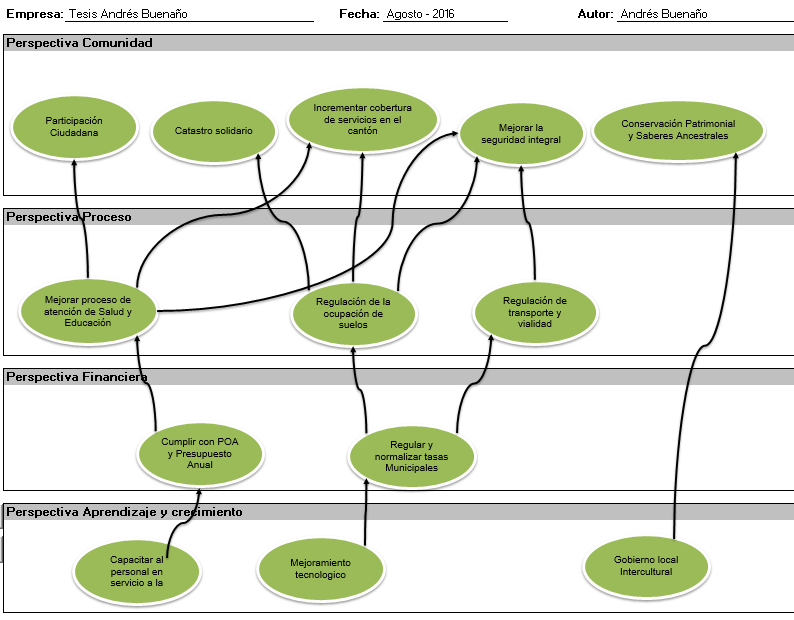 Diseño del modelo de indicadores de gestión
Definición de variables de control
Diseño del modelo de indicadores de gestión
Característica de un indicador 
Nombre: Debe definir claramente su utilidad.
Forma de cálculo: Forma clara de su fórmula matemática.
Unidad: Forma clara de cómo se expresa el valor del indicado.
Glosario: Factores que se relacionan en su cálculo.
Ejemplo: Nombre: Continuidad del servicio de agua potable”
Forma de cálculo

	Unidad: [%]
	Glosario: Mide la disponibilidad del servicio de agua potable en un año.
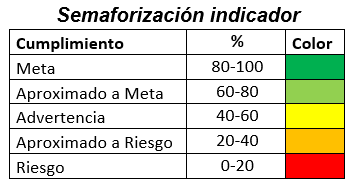 Diseño del modelo de indicadores de gestión
INDICADORES DEL MODELO DE GESTIÓN
Diseño del modelo de indicadores de gestión
INDICADORES DEL MODELO DE GESTIÓN
Aplicación del modelo al caso de estudio
Cuadro de mando integral perspectiva Comunidad.
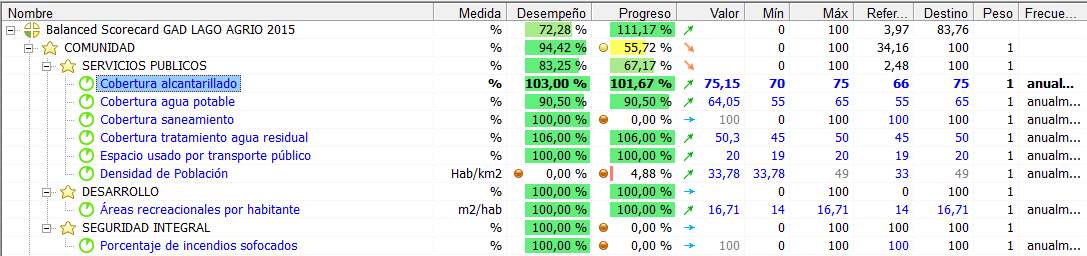 Cuadro de mando integral perspectiva Proceso.
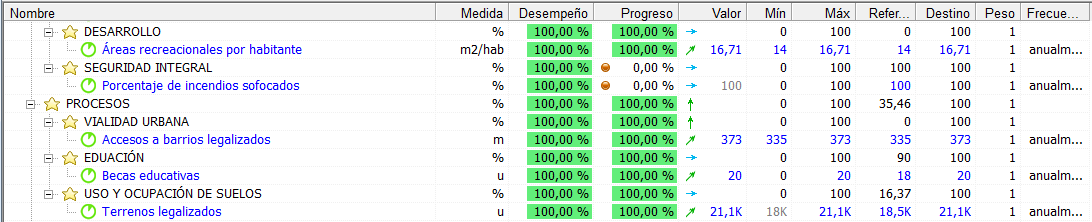 Aplicación del modelo al caso de estudio
Cuadro de mando integral perspectiva Financiera
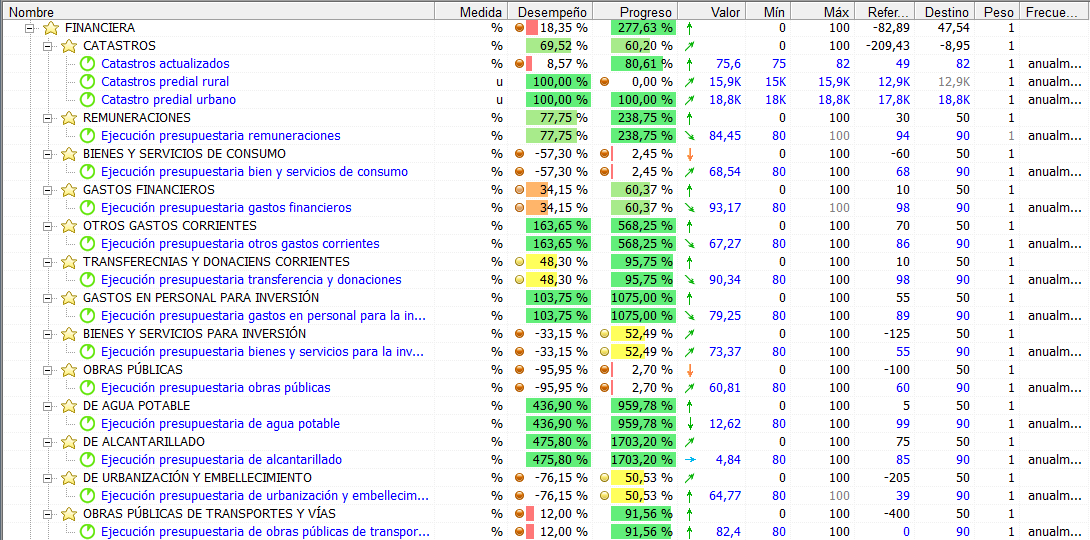 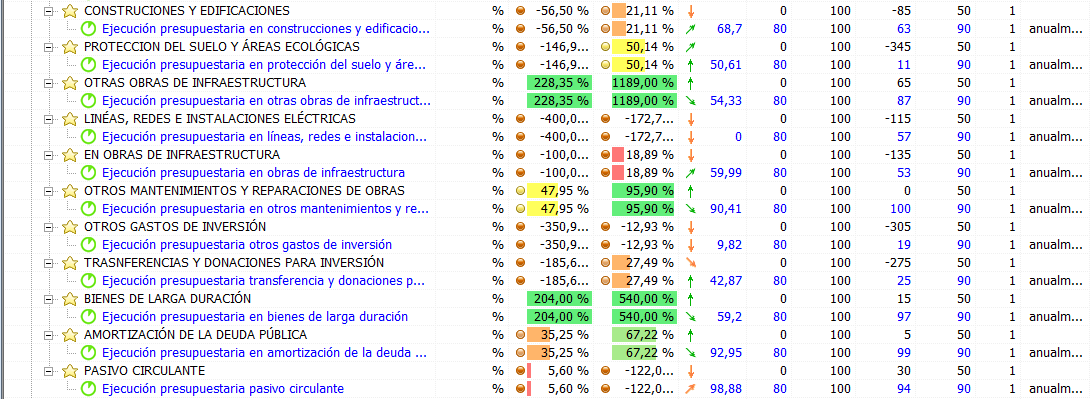 Aplicación del modelo al caso de estudio
Cuadro de mando integral perspectiva Aprendizaje y Crecimiento
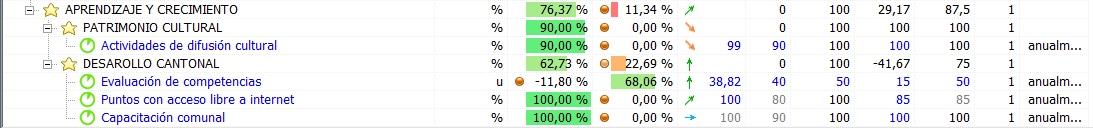 Análisis de impacto del uso del modelo
Perspectiva comunidad
Análisis de impacto del uso del modelo
Competencia Servicios Públicos
Análisis de impacto del uso del modelo
Indicadores de la competencia Servicios Públicos
Cobertura agua potable
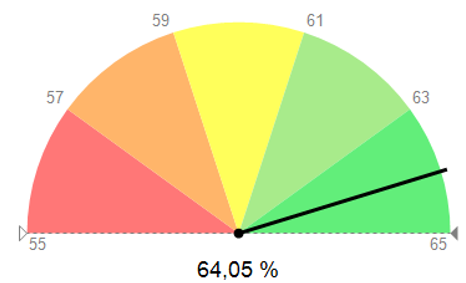 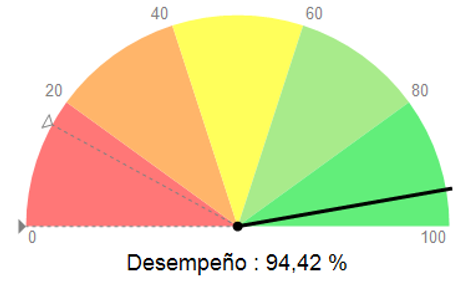 Análisis de impacto del uso del modelo
Perspectiva Procesos
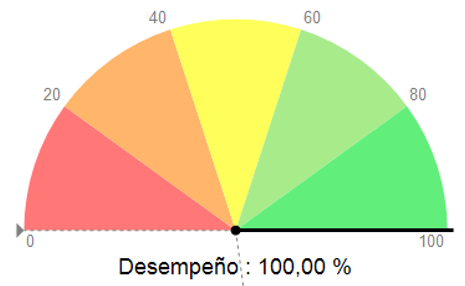 Análisis de impacto del uso del modelo
Indicadores de la perspectiva Financiera
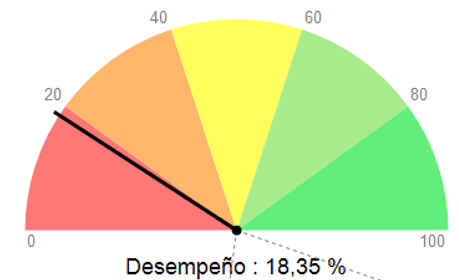 Análisis de impacto del uso del modelo
Indicadores de la perspectiva Aprendizaje y Crecimiento
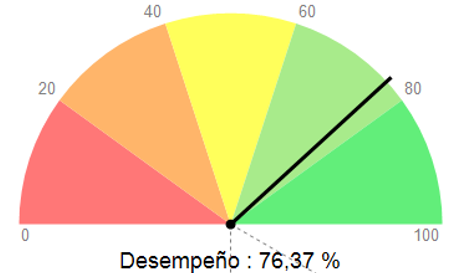 Conclusiones y Líneas de Investigación